HIV Glasgow Virtual Meeting
5-8 October 2020

Faculty
Pedro Cahn, Buenos-Aires, Argentina
Anton Pozniak, London, UK
François Raffi, Nantes, France
This presentation is made in complete editorial freedom 

Thanks to Janssen and ViiV Healthcare for their institutional support
Faculty Disclosures
Pedro Cahn has received research support for research grants: ViiV-Merck-Abbvie and for ad boards: ViiV - Merck
Anton Pozniak has received research support and/or honoraria for consulting and/or advisory boards from ViiV, Merck, Gilead, Janssen, Theratechnologies
François Raffi has received research support and/or honoraria for consulting and/or advisory boards from Correvio, Gilead Sciences, Janssen, Merck, MSD, Pfizer, Theratechnologies and ViiV Healthcare
1st Line ARV therapy
EACS GUIDELINES - V10.1 – Oct 2020
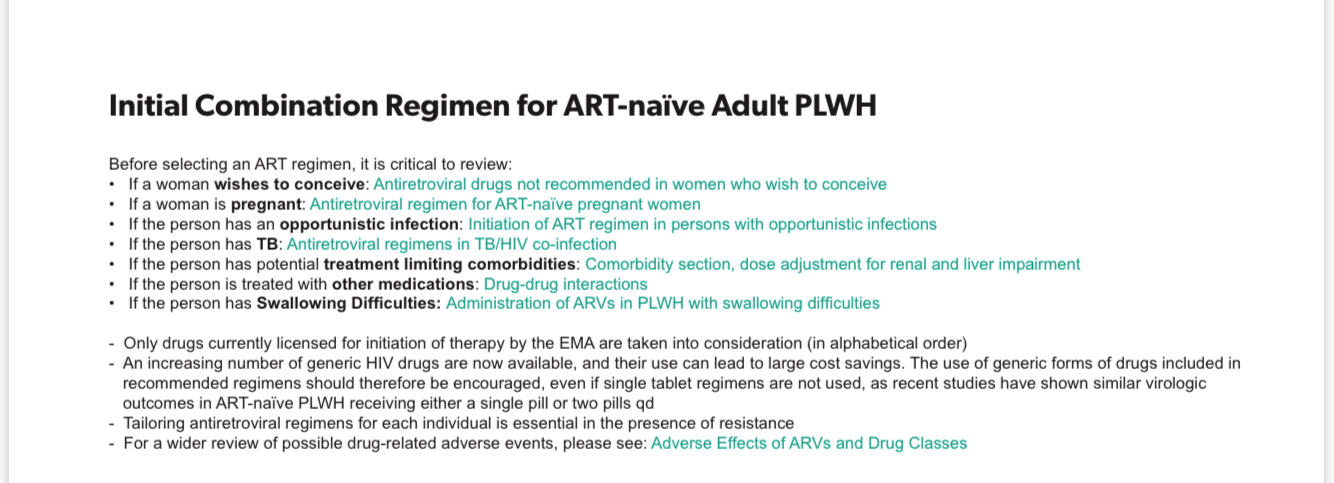 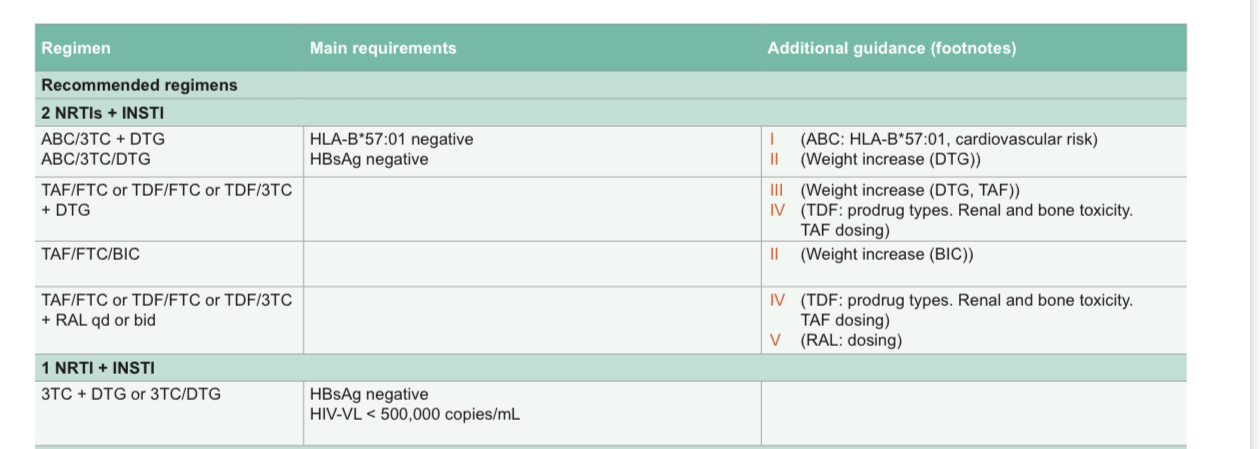 EACS GUIDELINES - V10.1 – Oct 2020
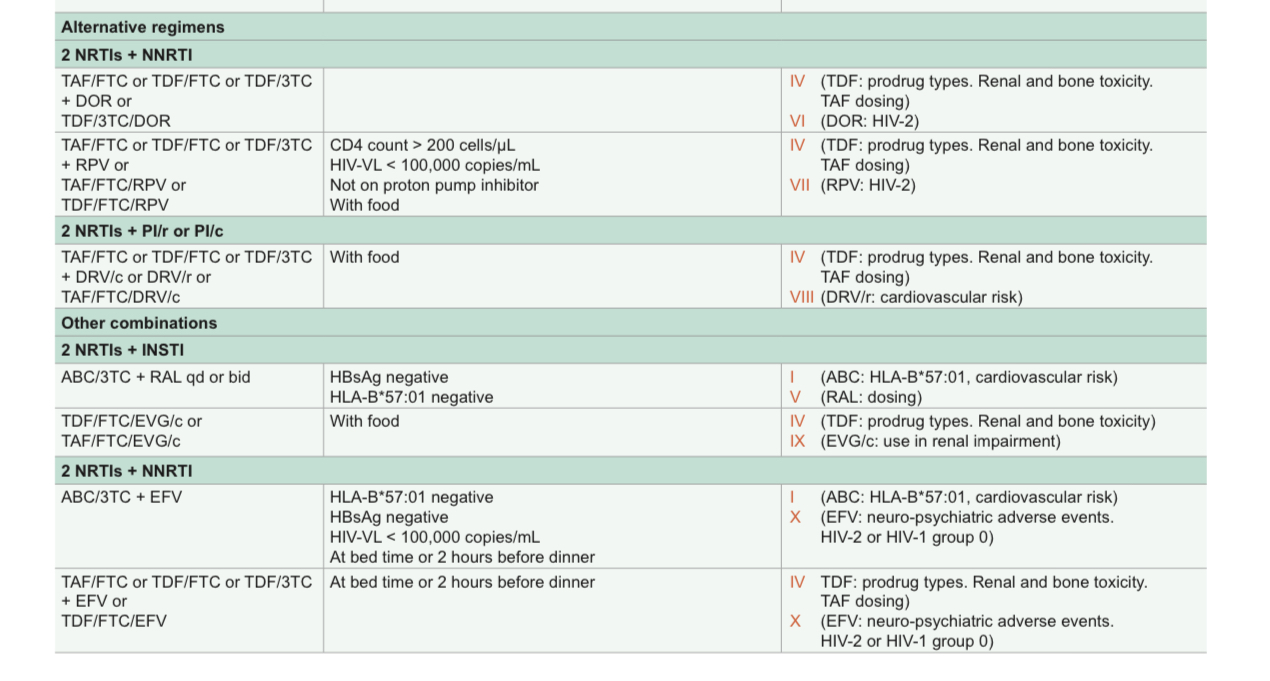 EACS GUIDELINES - V10.1 – Oct 2020
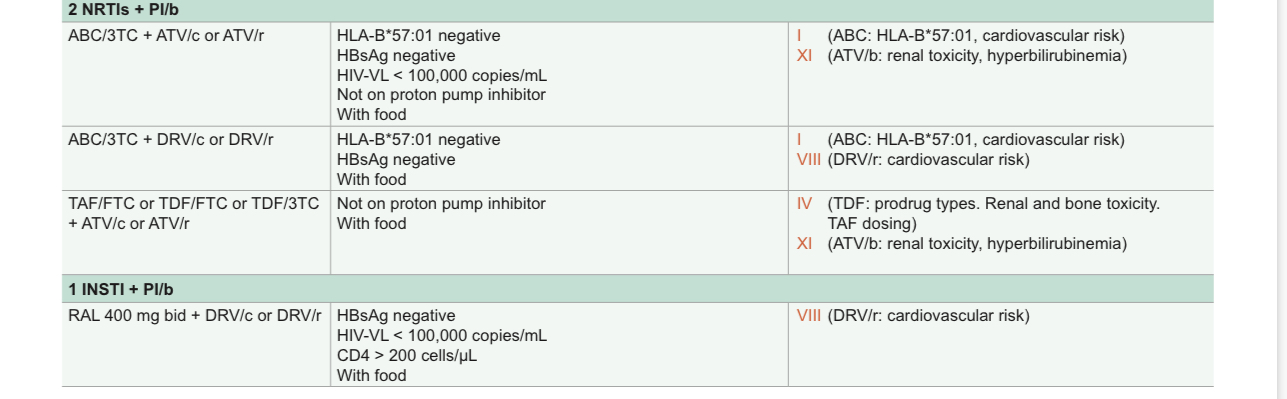 Integrase based first-line HIV antiretroviral treatment in the Mediterranean Resistance (MeditRes) HIV collaborat
N = 1 844 patients with New HIV diagnosis (2018 & 2019) and RT & INI sequences available
79% males
60% MSM
47.2% non-B subtypes
INSTI Transmitted Drug Resistance
NRTI Transmitted Drug Resistance
31/1844 patients (1.7%) with CRR*
66/1844 patients (3.6%) with SDRMs
45/1844 patients (2.45%) with CRR*
* CRR= Clinically Relevant Resistance 
** G163K/R (N=36, 1.95%) ; H51Y (N=3, 0.16%) ; E157Q+T97A (N=2, 0.11%) ; E157Q+Q95K (N=2, 0.11%) ; T97A (N=1, 0.06%)
De Salazar A, Glasgow 2020, Abs. O322
GEMINI-1 and GEMINI-2 Study Design
1:1
ART-naive adults
Screening 
(28 days)
Double-blind phase
Open-labelphase
Continuation 
phase
DTG + 3TC (N=716)
DTG + 3TC
DTG + TDF/FTC (N=717)
Day 1
Week 24
Week48
Week96
Week144
Eligibility criteria
VL 1000-500,000 c/mL at screening
≤10 days of prior ART
No major RT or PI resistance mutations
No HBV infection or need for HCV therapy
CountriesArgentina	Australia	Belgium	
Canada    	France	Germany	
Italy             	Republic of Korea 	Mexico     
Netherlands    	Peru               	PolandPortugal             	Romania                   	Russian Federation South Africa       	Spain           	Switzerland        
Taiwan               	United Kingdom         	United States
Primary endpoint at Week 48: participants withHIV-1 RNA <50 c/mL 
(ITT-E Snapshot)a
a−10% non-inferiority margin for individual studies
Cahn P, Glasgow 2020, Abs. P018
9
Snapshot Analysis of the Proportion of Participants With Plasma HIV-1 RNA <50 c/mL Through Week 144 by Visit in the Pooled ITT-E Population
100
93
93
89
90
86
87
84
93
91
80
72
87
84
86
84
82
70
60
HIV-1 RNA < 50 c/ml, % (95% CI)
40
20
0
0
4
8
12
16
24
36
48
60
72
84
96
108
120
132
144
Study visit
DTG + 3TC was non-inferior to DTG + TDF/FTC in Snapshot HIV-1 RNA <50 c/mL for GEMINI-1, GEMINI-2, and the pooled population at Week 144
Cahn P, Glasgow 2020, Abs. P018
Snapshot Analysis of the Proportion of Participants With Plasma HIV-1 RNA <50 c/mL Through Week 144 in the GEMINI-1, GEMINI-2, and Pooled ITT-E Populations
DTG + 3TC
DTG + 3TC
DTG + TDF/FTC
DTG + TDF/FTC
100
GEMINI-1
84
84
84
83
82
-9,4
-3,6
2,1
79
80
GEMINI-2
-5,3
0,0
5,3
60
HIV-1 RNA < 50 c/ml, % )
Pooled
40
-5,8
-1,8
2,1
20
281356
296358
303360
303359
584716
599717
-10
-8
-6
-4
-2
0
2
4
6
8
10
0
Adjusted treatment difference (95% CI)
GEMINI-1
GEMINI-2
Pooled
aBased on Cochran-Mantel-Haenszel stratified analysis adjusting for baseline plasma HIV-1 RNA (≤100,000 vs >100,000 c/mL), baseline CD4+ cell count (≤200 vs >200 cells/mm3), and study (GEMINI-1 vs GEMINI-2).
Cahn P, Glasgow 2020, Abs. P018
Proportion of Participants With HIV-1 RNA <50 c/mL by Baseline Viral Load and CD4+ Cell Count at Week 144: Snapshot Analysis for the Pooled Population
100
DTG + 3TC
84
84
84
83
81
82
DTG + TDF/FTC
76
80
67
60
HIV-1 RNA < 50 c/ml, % )
40
20
469476
471564
115140
128153
542653
557662
4263
4255
nN
0
< 100 000
> 100 000
> 200
< 200
Baseline HIV-1 RNA, c/ml
Baseline CD4+ cell count, cells/mm3
At Week 144, in participants with baseline HIV-1 RNA >100,000 c/mL, 82% and 84% in the DTG + 3TC and DTG + TDF/FTC groups, respectively, achieved HIV-1 RNA <50 c/mL; among participants with baseline CD4+ cell count ≤200 cells/mm3, 67% in the DTG + 3TC group and 76% in the DTG + TDF/FTC group achieved HIV-1 RNA <50 c/mL
The corresponding proportions were 81% and 84%, respectively, for those with baseline HIV-1 RNA ≤100,000 c/mL and 83% and 84%, respectively, for those with baseline CD4+ cell count >200 cells/mm3
Cahn P, Glasgow 2020, Abs. P018
12
Confirmed Virologic Withdrawal
Across both studies, protocol-defined CVW criteria1 through Week 144
12 participants (2%) in the DTG + 3TC group (1 since Week 96) 
9 participants (1%) in the DTG + TDF/FTC group (2 since Week 96) 
None of these participants had treatment-emergent INSTI or NRTI resistance mutations 
1 non-CVW participant with reported non-adherence in the DTG + 3TC group developed M184V at Week 132 (HIV-1 RNA 61,927 c/mL) and R263R/K at Week 144 (HIV-1 RNA 135 c/mL), conferring a 1.8-fold change in susceptibility to DTG
Baseline HIV-1 RNA: 93,515 c/mL; CD4+ cell count: 393 cells/mm3
Suppressed to HIV-1 RNA <50 c/mL from Week 4 through Week 120; HIV-1 RNA 61,927 c/mL detected at W132, with successive HIV-1 RNA of <50, 135, and 61 c/mL after W132
Withdrawn due to lack of efficacy after W144, switched to DTG once daily + DRV/COBI, and regained virologic suppression
Cahn et al. Lancet. 2019;393:143-155.
Cahn P, Glasgow 2020, Abs. P018
13
Safety
Through Week 144, overall AE profiles were similar between treatment groups 
Participants in the DTG + 3TC group had a significantly lower risk of drug-related AEs (20%) compared with the DTG + TDF/FTC group for the pooled population (27%; relative risk, 0.76 [95% CI, 0.63-0.92])
Overall, 4 deaths occurred (3 in the DTG + 3TC group and 1 in the DTG + TDF/FTC group), all considered unrelated to the study drug regimen
Overall mean weight change from baseline to W144 was
+ 3.7 kg with DTG + 3TC 
+2.4 kg with DTG + TDF/FTC
Cahn P, Glasgow 2020, Abs. P018
14
The STAT study: feasibility, efficacy and safety of using dovato as a first-line regimen in a test-and-treat setting for newly diagnosed PLHIV
Phase IIIb, multicentre, open-label, single-arm study in the United States1
Treatment-naïve adults aged ≥18 years diagnosed with HIV within 14 days of study entry for whom laboratory results were not available at baseline
Willing to initiate ART immediately*

Exclusion criteria:
HIV-1 drug resistance genotype test results known prior to Day 1
Known/suspected HBV
Dovato (N=131)
Day 1
Screening visit
Week 48
Week 52
Week 1
Week 4
Week 24
Proportion of participants with HIV-1 RNA <50 c/mL
Week 4
Review of screening genotypic HIV-1 drug resistance mutation data, tolerance to DTG/3TC, AEs and adherence to study treatment2
Week 1
Review of CrCl and HBsAg or anti-HBc and HBV DNA,and Grade 3/4 laboratory abnormalities2
*Or within 14 days of initial diagnosis at an external clinic/testing centreanti-HBc, HBV core antibody; CrCl, creatinine clearance
Paige Rolle C, Glasgow 2020, Abs. P020
15
[Speaker Notes: Key points:
The STAT study is a Phase IIIb multi-centre, open-label, single-arm, 52-week study, evaluating the feasibility, efficacy and safety of rapid test and treat intervention in newly diagnosed HIV-1 infected adults using a fixed dose combination of DOVATO (DTG/3TC) as a first-line regimen
Participants with new and confirmed diagnosed HIV-1 who were willing to start study treatment immediately following diagnosis received DOVATO without waiting for screening laboratory results, at the Screening/Day 1 visit. The total duration for the study is 52 weeks and 4 weeks of follow-up period if required
Primary endpoint: proportion of participants with HIV-1 RNA <50 c/mL at Week 24

Additional information:
Participants who received HIV PEP or PrEP eligible if last dose was >6 months from HIV diagnosis or there is documented HIV seronegativity ≥2 months after the last prophylactic dose and prior to the date of HIV diagnosis]
Selected Baseline Demographics and Participant Characteristics (ITT-E Population)
a1 (<1%) participant had missing plasma HIV-1 RNA results at BL. bBL resistance was identified at Week 4, and HIV-1 viral load, CD4+ cell count, and HBV co-infection were identified at Week 1 from samples taken at BL. cLower limit of quantification is <40. dLower limit of quantification is <20. e2 participants with HBV co-infection remained on DTG/3TC.
Paige Rolle C, Glasgow 2020, Abs. P020
16
Results of Efficacy Analyses: Virologic Outcomes at Week 24
2 participants with confirmed virologic failures had no resistance development and both remained on DTG/3TC in study
a11 (8%) of 131 participants had no virologic data at Week 24.
Paige Rolle C, Glasgow 2020, Abs. P020
17
a
102/
111
102/
131
97/
111
97/
131
29/
131
23/
131
9/111
Irrespective of treatment
On DTG/3TC
On DTG/3TC
Irrespective of treatment
HIV-1 RNA <50 c/mL
HIV-1 RNA ≥50 c/mL
Participants Who Switched From DTG/3TC at Any Time Point by Week 24
All participants with available data who had an ART adjustment and remained on study at Week 24 had HIV-1 RNA <50 c/mL
aParticipant on study but missing data in window. Participant had HIV-1 RNA <40 c/mL at Week 36. bParticipant participates in another double-blind clinical trial with a tenofovir-based regimen; switched to either Biktarvy or Truvada + Tivicay. cParticipant withdrew consent after switch from DTG/3TC. dParticipant had HIV-1 RNA 18,752 c/mL at baseline, <40 c/mL on Day 47, switched to DTG/RPV on Day 49, and had last HIV-1 RNA 54 c/mL on Day 57; participant withdrew consent (due to relocation) on Day 106 (Week 12). eParticipant switched ART twice.
Paige Rolle C, Glasgow 2020, Abs. P020
18
Effectiveness and persistence of F/TAF-containing regimens (E/C/F/TAF, R/F/TAF or F/TAF+3rd agent) in late and very late presenters – Final 24-month results from the german TAFNES cohort study
* P < 0,05 for univariate comparison between LP and non-LP
Postel N, Glasgow 2020, Abs. P129
Time on study/study drug stratified by late presentation (Kaplan-Meier analysis)
100
80 %
75
74 %
Study/study drug (%)
50
Non-LP
25
LP
Log rank test: p = n.s.
0
0
3
6
9
12
15
18
21
24
Months
Non-LP
LP
191
105
176
94
170
89
157
86
152
84
146
77
139
75
127
69
57
28
Postel N, Glasgow 2020, Abs. P129
HIV-RNA < 50 cp/ml(discontinuation = failure, loss to follow-up/missing = excluded)
Overall
LP
LP-AD (subgroup of LP)
Non-LP
100
85
81
80
76
76
73
73
69
60
60
HIV-1 RNA < 50 c/ml, % )
40
20
0
Month 12
Month 24
Postel N, Glasgow 2020, Abs. P129
Switch strategies
Long-term follow-up after a switch to bictegravir, emtricitabine, tenofovir alafenamide (B/F/TAF) from a boosted protease inhibitor-based regimen (1)
Primary endpoint
Week 0
48
> 96
HIV suppressed adults on boosted DRV or ATV + 2 NRTIs
HIV-1 RNA < 50 copies/ml
eGFRCG > 50 ml/min
Switch to B/F/TAF QD : n = 290
Open-label extension (OLE)All B/F/TAF
Phase3, randomized,open-label, active controlled study
1:1
SBR : n = 287
Open-label extension (OLE)All B/F/TAF
BL for SBR → B/F/TAF = 1st B/F/TAF dose
Rockstroh J, Glasgow 2020, Abs. P036
Long-term follow-up after a switch to bictegravir, emtricitabine, tenofovir alafenamide (B/F/TAF) from a boosted protease inhibitor-based regimen (2)
Virologic outcome
HIV-1 RNA < 50 copies/ml, missing = excluded
99
98
99
99
99
100
100
99
100
HIV-1 RNA < 50 copies/ml was maintained inparticipants who remained on B/F/TAF and thosewho switched SBR to B/F/TAF during the extension phase
80
60
Participants, %
40
All B/F/TAF
20
0
B/F/TAFstart
12
24
36
48
60
72
84
96
Week
N =
524
517
519
513
505
483
439
364
318
Rockstroh J, Glasgow 2020, Abs. P036
Long-term follow-up after a switch to bictegravir, emtricitabine, tenofovir alafenamide (B/F/TAF) from a boosted protease inhibitor-based regimen (3)
Drug resistance
Virologic outcome by baseline resistance
HIV-1 RNA < 50 copies/ml at last visit
Resistance analysis population
5 participants in the all B/F/TAF group were analyzed for resistance development, 2 of whom resuppressed while still on B/F/TAF
No treatment-emergent resistance to B/F/TAF was detected troughout the randomized or extension phases of the study
All B/F/TAF
525/532
99
BL resistance data
491/498
99
No resistance (PR, RT, IN)
283/285
99
Any resistance (PR, RT, IN)
208/213
98
NRTI resistance
94/98
96
M184V/I
59/62
95
> 1 TAMs
52/54
96
NNRTI resistance
127/129
98
PI resistance
52/52
100
INSTI resistance
14/14
100
0
20
40
60
80
100
Participants, %
Rockstroh J, Glasgow 2020, Abs. P036
Long-term follow-up after a switch to bictegravir, emtricitabine, tenofovir alafenamide (B/F/TAF) from a boosted protease inhibitor-based regimen (4)
Randomized treatment arm
All B/F/TAF
6
6
Weight
B/F/TAF
SBR
4
4
Median weight changefrom BL, Kg (Q1, Q3)
Median weight changefrom BL, Kg (Q1, Q3)
+2,2 kg
2
2
0
0
-2
-2
0
12
24
36
48
B/F/TAFstart
12
24
36
48
60
72
84
96
Week
Week
290
244
287
238
281
239
278
237
270
232
534
525
520
515
502
479
428
356
306
Lipids
TC
LDL-c
HDL-c
Triglycerides
0,3
5
Taking lipid lowering agents at baseline : B/F/TAF 16 %, SBR 16 %, p = 0,91
Initiated lipid lowering agents during the randomized phase :B/F/TAF 3%, SBR 3 %, p = 0,64
TC:HDL
1
1
1
0,2
0
0,1
Median changefrom B/F/TAF start, mg/dl
-1
Median changefrom B/F/TAF start
-1
-2
-3
0
-5
-4
-0,1
-7
-10
-0,1
All B/F/TAF
-9
-0,2
-11
-0,2
-0,2
WK48
Wk 72
Wk 96
-12
-0,3
-15
Median at
B/F/TAF start
188 mg/dl
123 mg/dl
47 mg/dl
123 mg/dl
3.9
Rockstroh J, Glasgow 2020, Abs. P036
Sustained viral suppression after switching to bictegravir/emtricitabine/tenofovir alafenamide among clinical trial participants with preexisting M184V/I (1)
Objectives: to determine the prevelance of preexisting M184V/I among 2034 virologically suppressed clinical trial participants in studies 4030, 4580, 1844, 1878, 4449 and 1474 and evaluate the impact of preexisting M184V/I on virologic outcomes after switching to B/F/TAF
M184V/I detection by historical and/or proviral genotype
Participants, % (n/N)
Any genotype(historical and/orproviral) available(n = 182)
Both historical andproviral genotypesavailable(n = 63)
19 % (35/182)M184V/I Only
79 % (144)Proviral only
49 % (31)Proviral only
37% (23)historical+ proviral
13% (23)historical+ proviral
81 % (147/182) + M18/4VI +> 1 other resistance mutation
14 % (9)historical only
8 % (15)historical only
Andreatta K, Glasgow 2020, Abs. P123
Sustained viral suppression after switching to bictegravir/emtricitabine/tenofovir alafenamide among clinical trial participants with preexisting M184V/I (2)
HIV-1 RNA < 50 copies/ml at last visit
100
100
100
99
99
99
99
99
99
98
97
100
80
60
Participants, %
40
20
18031825
179182
16241643
3435
145147
9697
8586
88
7071
5050
44
0
PooledB/F/TAFwith BL data
M184V/I
WT M184
M184V/Ionly
M184V/I+ otherresistance
M184V/I+ NNRTI-R
M184V/I+ otherNRTI-R
M184V/I+ K65R
M184V/I+ TAMs
M184V/I+ PI-R
M184V/I+ INSTI-R
High rates of virologic suppression were maintained in participants with or without preexisting M184V/I who switched to B/F/TAF
98 % (179/182) with M184V/I and 99% (1624/1643) without M184V/I had HIV-1 RNA <50 copies/ml at their last study visit
Conclusion : M184V/I was detected in 182/1825 virologically suppressed participants (10%), most of which was previously undocumented by historical genotype
Andreatta K, Glasgow 2020, Abs. P123
Long-term treatment efficacy and safety following switch to doravirine/lamivudine/tenofovir disoproxil fumarate (DOR/3TC/TDF) : week 144 results of the DRIVE-SHIFT trial
Efficacy summary at week 144
Weight change after switch to DOR/3TC/TDF
2,5
ISG
DSG
2,0
1,5
1,0
Adjusted mean change in kg (95% CI)
0,5
0
-0,5
0
4
12
24
28
36
48
64
80
96
112
128
144
Study Week
Kumar P, Glasgow 2020, Abs. P037
TANGO STUDYDTG/3TC Is Non-Inferior to TAF-Based Regimen at Week 96 (1)
Virologic outcomes (Snapshot analysis)
Adjusted treatment difference (95% CI)c
DTG/3TC
TAF-based regimen
HIV-1 RNA ≥50 c/mL
DTG/3TC is non-inferior to TAF-based regimen at Week 96 based on a 4% non-inferiority margin
ITT-Eb
Efficacy data evaluablea
Difference in proportion of participants with HIV-1 RNA ≥50 c/mL, %
TAF-based regimen
DTG/3TC
HIV-1 RNA <50 c/mL
DTG/3TC is non-inferior to TAF-based regimen at Week 96 based on a −8% non-inferiority margin
ITT-E
Efficacy data evaluablea
<1
1
<1
1
b
Difference in proportion of participants with HIV-1 RNA <50 c/mL, %
Key secondary endpoint
Primary endpoint
In the per-protocol population, 0/348 participants in the DTG/3TC group and 4/351 (1%) in the TAF-based regimen group had HIV-1 RNA ≥50 c/mL at Week 96 (adjusted difference, −1.1%; 95% CI, −2.3% to −0.0%)b
Van Wyk J, Glasgow 2020, Abs. O441
TANGO STUDYDTG/3TC Is Non-Inferior to TAF-Based Regimen at Week 96 (2)
No Confirmed Virologic Withdrawals With DTG/3TC Through Week 96
No resistance mutations observed among participants with confirmed virologic withdrawal
Van Wyk J, Glasgow 2020, Abs. O441
TANGO STUDYDTG/3TC Is Non-Inferior to TAF-Based Regimen at Week 96 (3)
Summary of Adverse Events Between W48 and W96
Van Wyk J, Glasgow 2020, Abs. O441
TANGO STUDYDTG/3TC Is Non-Inferior to TAF-Based Regimenat Week 96 (4)
Change in Renal Biomarkers at Week 96
Plasma/Serum markers
Urine markers
**
*
*
n=    245       206                  310        281                  109       106
eGFR from creatinine, CKD-EPI(mL/min/1.73 m2)
eGFR from cystatin C, CKD-EPI (mL/min/1.73 m2)
Protein/Creatinine(g/mol)
Retinol-bindingprotein/Creatinine(µg/mmol)
Beta-2microglobulin/Creatinine(mg/mmol)
Van Wyk J, Glasgow 2020, Abs. O441
TANGO STUDYDTG/3TC Is Non-Inferior to TAF-Based Regimenat Week 96 (5)
Change in Serum Lipids From Baseline at Week 96
**
*
**
*
Van Wyk J, Glasgow 2020, Abs. O441
ATLAS-2M study week 48 results:outcome for women receiving long-acting cabotegravir + rilpvirine monthly and every 2 months (1)
Virologic Snapshot Outcomes at Week 48 (ITT-E population)
95
94
94
94
100
91
91
Women
Men
80
Total (Q8W)
Total (Q4W)
60
40
20
4
5/137
1
4/385
2
9/522
1
5/380
1
5/523
125/
137
367/
385
492/
522
130/
143
359/
380
489/
523
0
0/143
0
Q8W
Q4W
Q8W
Q4W
HIV-1 RNA ≥ 50 c/ml
HIV-1 RNA < 50 c/ml
Benn P, HIV Glasgow 2020, Abs. P017
ATLAS-2M study week 48 results:outcome for women receiving long-acting cabotegravir + rilpvirine monthly and every 2 months (2)
Safety at W48 according to gender and LA regimen
Mean change from baseline in HIVTSQs Total Score at Week 48in Women and Men without prior CAB + RPV LA Exposure
Improvement
HIVTSQs total score
Baseline
66 max
+5,4
1,5
Q8W (N=70)
WOMEN
p = NS
Q4W (N=73)
+3,9
+4,7
Q8W (N=249)
1,7
MEN
Q4W (N=250)
p < 0,1
+2,9
Benn P, HIV Glasgow 2020, Abs. P017
Factors associated with interest in a long-acting HIV regimen: perspectives of people living with HIV, and physiciansin Western Europe (1)
Top 5 perceived benefits and constraints to using a long-acting regimen, HCPs' perspective (N = 120)
Q. For you as the treating physician, how important are each of the following benefits of Regimen Z?
Please select one response for each statement (4-Point Scale [1-Not At All Important, 2-Not Very Important, 3-Somewhat lmportant, 4-Very Important]), report for scores ≥3 on the 4 point scale.
Q . As the treating physician, how concerned are you about each of the following constraints of Regimen Z? Please select one response for each statement. (4-Point Scale (1-Not At All Concerned, 2-Not Very Concerned, 3-Somewhat Concerned, 4-Very Concerned]), report for scores ≥3 on the 4 point scale.
100
100
80
80
57,5
54,2
52,5
50,0
50,0
60
60
36,7
HCPs (%)
HCPs (%)
30,8
25,0
40
40
25,0
20,0
20
20
More frequent
contact with
patients
Removesfood
requirements
Route ofdrugintakes
Easiermanagementof concomitantdiseases
Reduced GI sideeffects related todaily oral ART
Time/capacity toreceive patients 6times/year for injections
Route ofdrug intake
Injection sitereactions
Taking a patient offlong-acting regimenand switching back tooral ART
Patients missing theirappointments/sendingreminders
0
0
Akinwunmi B, Glasgow 2020, Abs. P014
Factors associated with interest in a long-acting HIV regimen: perspectives of people living with HIV, and physiciansin Western Europe (2)
Top 5 perceived benefits and constraints to using a long-acting regimen, PLHIV’s perspective (N=688)
Q. What characteristics do you like about Regimen Z? Please select all that apply below.
Q . What are the concerns you have with Regimen Z? Please select all that apply below.
100
100
80
80
56,3
56,0
60
60
52,9
51,3
50,0
PLHIV (%)
PLHIV (%)
37,2
40
40
35,3
32,7
32,1
26,2
20
20
0
0
Easier to travel
because of not
having to take
pills a long
2-month
uninterrupted
drug efficacy
Reduced
frequency of
drug intake
No risk of missing
a dose, which
minimizes the
risk of treatment
Minimizes
transmission risk
and improves
sexual health
Scheduling travel to
meet the 2-week
injection window
Pain of the
injections
Missingthe 2-week
injection window
Making the time to
go to the clinic every
2 months
Having to travel to
the clinic every 2
months (cost)
Akinwunmi B, Glasgow 2020, Abs. P014
FLAIR OLI : Study Design
Phase III, Randomised, Multicentre, Parallel-Group, Noninferiority, Open-Label Study
Extension Phase
Extension Switch
Screening 
Phase
Induction 
Phase
Maintenance Phase
Oral CAB+RPV N=121†
OLI arm
CAB (400 mg) + RPV (600 mg) LA IM Q4W N=119‡
DTG/ABC/3TC 
Oral daily N=283
N=809
ART naive
HIV-1 RNA ≥1000 c/mLAny CD4 count
HBsAg-negative
NNRTI RAMs excluded
N=629
DTG/ABC/3TC
single-tablet regimen for 20 weeks
DTI arm
CAB (400 mg) + RPV (600 mg) LA IM Q4W N=111§
Oral CAB+RPV N=283
CAB (400 mg) + RPV (600 mg) LA 
IM Q4W N=278
CAB (400 mg) + RPV (600 mg) LA IM Q4W N=243
Study Week
104
−4
124
96
100
−20
4
Day 1
48
Confirm HIV-1 RNA<50 c/mL
Randomisation (1:1)
Primary Endpoint*
Participant/Physician Decision to Switch to CAB + RPV LAǁ
Oral Lead-In Analysis
*Proportion of participants with HIV-1 RNA ≥50 copies/mL at Week 48 Snapshot algorithm.
†Two discontinuations during OLI: 1 participant relocation, 1 pregnancy.
‡For participants in the OLI arm, daily oral CAB (30 mg) + RPV (25 mg) was initiated at Week 100 and continued for ≥4 weeks. Participants received their last dose of oral CAB + RPV and their first loading injections of CAB (600 mg) + RPV (900 mg) LA at Week 104. This was followed by CAB 400 mg + RPV 600 mg LA Q4W.
§For participants in the DTI arm, the last dose of CAR and first loading injections of CAB (600 mg) + RPV (900 mg) LA were administered at Week 100.This was followed by CAB 400 mg + RPV 600 mg LA Q4W.
D’Amico R, Glasgow 2020, Abs. O414
FLAIR OLI : Snapshot Virologic Outcomes at Week 124 (Extension Switch)
99,1
93,4
100
DTI arm (N=111)
OLI arm (N=121)
80
60
Participants (%)
40
20
5,8
0,9
0,8
0
0
Virologic nonresponse (HIV-1 RNA ≥ 50 c/mL)
Virologic suppression(HIV-1 RNA <50 c/mL)
No virologic data
* Weight gain, ISR
Only 1 participant (0.4%) met the CVF criterion in the Extension Switch population
The participant was in the DTI arm and met the CVF criterion on the 12th week of LA therapy. No INSTI or NNRTI resistance-associated mutations were detected at baseline and no INSTI resistance-associated mutations were detected at the timepoint of suspected virologic failure (NNRTI mutations could not be generated as the assay failed)
D’Amico R, Glasgow 2020, Abs. O414
A COMBINATION OF VIRAL AND PARTICIPANT FACTORS INFLUENCE VIROLOGIC OUTCOME TO LONG-ACTING CABOTEGRAVIR + RILPIVIRINE: MULTIVARIABLE AND BASELINE FACTOR ANALYSES ACROSS ATLAS, FLAIR AND ATLAS-2M PHASE 3 STUDIES
Margolis DA, Glasgow 2020, Abs. O442
Multivariable Analysis : Participant, Baseline Virus and PK Factors Explored in Relation to CVF Outcome Through Week 48 of CAB + RPV LA IM
CVF (two consecutiveHIV-1 RNA ≥ 200 copies/mL
Factors explored in the MVA 
CAB and RPV PK (i.e. initial trough concentrations at Week 8) and pre-existing resistance mutations,* adjusting for the following covariates:
Sex at birth
BMI
HIV-1 subtype 
Q4W and Q8W regimen
100
CAB + RPV Q4W
80
CAB + RPV Q8W
~1% (17/1636) of CAB + RPV participants had CVF
among the three studies*
CAR
60
Participants with CVF (%)
40
20
1,4
1,1
1,0
1,3
0,4
1,5
0
n =
283
283
308
308
523
522
* Pre-existing INSTI, as well as L74I polymorphism, 
RPV and NNRTI RAMs (observed in plasma or PBMC)
FLAIR
ATLAS
ATLAS-2M
Margolis DA, Glasgow 2020, Abs. O442
Multivariable Analysis: Four Factors Were Associated With an Increased Odds Ratio of CVF, Three Are Baseline Factors
Margolis DA, Glasgow 2020, Abs. O442
New ARVs
lslatravir in Combination With DoravirineMaintains HIV-1 Viral SuppressionThrough 96 Weeks (1)
Protocol 011: Phase 2 Dose Ranging Trial of ISL+DOR
Part 2:
2-Drug Dose Ranging
Part 1:
3-Drug Dose Ranging
Part3:
Maintenance
Part4:
Open label
Key Inclusion
Criteria:
Treatment-naïve
HIV-1 RNA ≥1000 c/mL
CD4+ T-cell count ≥ 200cells/mL
No ARV drug resistance
No HCV co-infection oractive HBV co-infection
Stratification by screening
HIV-1 RNA level (100,000
or >100,000 copies/mL)
N =  30 per arm
ISL 0,25 mg QD+ DOR QD + 3TC QD
(+ DOR/3TC/TDF PBO)
ISL 0,25 mg QD+ DOR QD
ISL Selected Dose +
DOR QD
DOR/ISL
ISL 0,75 mg QD+ DOR QD + 3TC QD
(+ DOR/3TC/TDF PBO)
ISL 0,75 mg QD+ DOR QD
ISL 2,25 mg QD+ DOR QD + 3TC QD
(+ DOR/3TC/TDF PBO)
ISL 2,25 mg QD+ DOR QD
DOR/3TC/TDF(+ ISL + DOR + 3TC QD PBO)
DOR/3TC/TDF
ClinicalTrials.gov
NCT03272347
0
24
48
60-84
96
144
192
Weeks
Molina JM, Glasgow 2020, Abs. O415
lslatravir in Combination With DoravirineMaintains HIV-1 Viral SuppressionThrough 96 Weeks (2)
100
ISL (0.25 mg) (N=29)
90%
86,2%
ISL (0.75 mg) (N=30)
81,1%
80,6%
80
ISL (2.25 mg) (N=31)
Combined ISL (N=90)
67,7%
DOR/3TC/TDF (N=31)
60
40
20
16,1%
16,1%
12,9%
10%
8,9%
6,7%
6,9%
6,9%
6,5%
3,3%
0
HIV-1 RNA < 50 copies/mL
HIV-1 RNA ≥ 50 copies/mL
No virologic data inweek 96 window
All participants with PDVF had confirmatory HIV-1 RNA levels <80 copies/mL
No participants met the criteria for resistance testing
A higher rate of drug-related AEs was reported for DOR/3TC/TDF participants compared with ISL
No additional ISL participants reported drug-related AEs while 3 participants in the DOR/3TC/TDF reported drug-related AEs during weeks 48-96
Molina JM, Glasgow 2020, Abs. O415
lslatravir Selects for HIV-1 Variants in MT4-GFP Cells That Profoundly Reduce ReplicativeCapacity in Peripheral Blood Mononuclear Cells (1)
Effect of Single-codon Substitutions on the
Susceptibility of HIV-1 Subtype B to ISL in MT4-GFP Cells
(100% NHS)
M184I and M184V were the only single substitutions that conferred >2-fold shift in potency
Only A114S (observed in 1 selection experiment at passage 38) in combination with M184V augmented resistance conferred by M184V by >2-fold
A114S is exceedingly rare in clinical isolates
8 out of 139,609 people had A114S detected (Stanford HIV Drug Resistance Database)1
8
7
6
5
Fold change in IC50 vs WT
4
3
2
1
0
WT
M41L
L74I
V90I
A114S
A158T
C162Y
M184I
M184V
A400T
Resistance was always associated with M184I or M184Vacross subtypes A, B and C
Diamond T, Glasgow 2020, Abs. P120
lslatravir Selects for HIV-1 Variants in MT4-GFP Cells That Profoundly Reduce ReplicativeCapacity in Peripheral Blood Mononuclear Cells (2)
Replicative capacity of viruses in PBMCs
5000
WT
M184I
4000
M184V
A114S/M184V
3000
M41L/A114S/M184V
P24 (pg/mL)
2000
Linear regression was performed during the phase with the largest increase in p24 for each virus to determine the R0 value for each virus.
1000
0
No replication was observed for A114S/M184V in PBMCs (R0 = 1.08)
M41L/A114S/M184V had decreased replicative capacity in 1PBMCs (36% of WT)
0
1
2
3
4
5
6
7
8
9
10
Days Post-infection
Diamond T, Glasgow 2020, Abs. P120
Safety, Tolerability and PharmacokineticsFollowing Single- and Multiple-DoseAdministration of the Novel NNRTI MK-8507 (1)
Eligible participants: Adults without HIV; in good health and not using prescription or non-prescription medication or herbal remedies
Study 1: Single Rising-Dose Trial of MK-8507
aRandomized, double-blind, 3:1 active treatment: placebo.bSame participants received MK-8507 for crossover food effect assessment ; c+21 days from last dose.
Study 2: Single and Multiple Once-Weekly Rising-Dose Trial of MK-8507 with Midazolam Interact ion Arm
aRandomized, double-blind, 3:1 active treatment: placebo. c+21 days from last dose.
Ankrom W, Glasgow 2020, Abs. P099
Safety, Tolerability and PharmacokineticsFollowing Single- and Multiple-DoseAdministration of the Novel NNRTI MK-8507 (2)
Mean Plasma Concentration vs Time Profiles of Single Oral Doses of
MK-8507 in the Fasted State (Study 1 and Study 2)
25000
400 mg (Study 2)
10000
800 mg (Study 2)
20000
1200 mg (Study 2)
1000
2 mg (Study 1)
Mean MK-8507 plasma concentration (nM)
15000
10 mg (Study 1)
30 mg (Study 1)
100
10000
100 mg (Study 1)
200 mg (Study 1)
10
5000
400 mg (Study 1)
PK target (300 nM)
0
1
0
12
24
0
168
336
Time (hr)
Time (hr)
Ankrom W, Glasgow 2020, Abs. P099
Single oral doses of MK-8507 reduced HIV-1 RNA levels for at least 1 week
LS mean change in plasma HIV-1 RNAfrom baseline at 7 days Post-dose,log10 copies/mL (95% CI)
0,5
MK-8507 600 mg (N=6)
MK-8507 80 mg (N=6)
Key Inclusion Criteria(NCT02174159)
Plasma HIV-1 RNA≥10,000 copies/mL
CD4+ T-cell count >200/mm3
ARV-naïve
No NNRTI drug resistance
No active HCV/HBV infection
N=6 per panel
0,0
MK-8507 40 mg (N=6)
-0,5
Mean change in plasma HIV-1 RNAfrom baseline, log10 copies/mL (+ SD)
-1,0
Target reduction in HIV-1 RNA
-1,5
-2,0
-2,5
0
4
24
96
120
144
168
Time (hrs)
Ankrom W, Glasgow 2020, Abs. 0416
Viral Resistance Analysis
0 of 14 participants initiating SOC ART at 7 days post-dose exhibited viral rebound
1 of 4 participants initiating SOC ART after 14 days post-dose exhibited viral rebound
The RT resistance mutation F227C was first detected using Sanger sequencing 10 days post-dose (MK-8507 600 mg) in the participant exhibiting viral rebound
F227C is an uncommon resistance mutation that is susceptible to other ARVs1, the emergence of this mutant after 10 days of monotherapy is not considered clinically relevant in the context of combination ART administered weekly
No other NNRTI resistance was detected
Clinical significance of gp120 polymorphisms,TMR IC50 FC, and HIV-1 subtype in BRIGHTE (1)
Study design
3D Ribbon structure of GP120 bound to TMR7
Randomized Cohort*:
HTE participants failing
current regimen with
confirmed HIV-1 RNA
≥400 c/mL and:
1 or 2 ARV classesremaining with ≥1approved fully activeagent per class
Unable to construct viable regimen from remaining agents
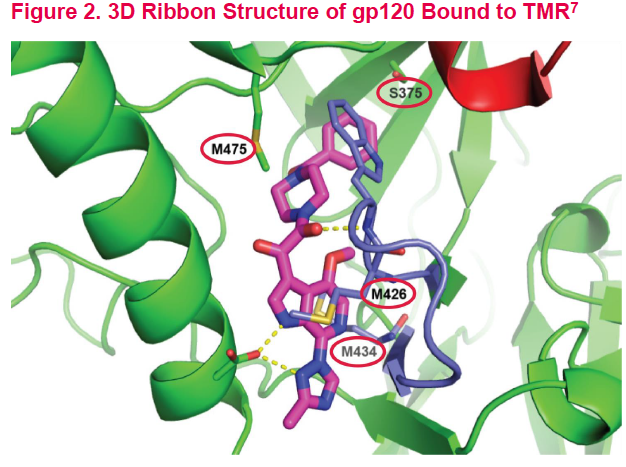 BlindedFTR 600 mgBID + failingregimen
Open-label FTR 600 mg BID + OBT
Randomized
3:1
Blindedplacebo +failingregimen
Day 1
Day 8Primaryendpoint
Day 9Open-labelFTR + OBT
Week 24
Week 48
Week 96
End ofstudy
Non-Randomized Cohort*:
HTE participants failing
current regimen with
confirmed HIV-1 RNA
≥400 c/mL and:
0 ARV classes remaining and no remaining approved fully active† agent**
Open-label FTR 600 mg BID + OBT
Non-randomized
Day 1
Week 24
Week 48
Week 96
End ofstudy
Gartland M, Glasgow 2020, Abs. P019
Clinical significance of gp120 polymorphisms,TMR IC50 FC, and HIV-1 subtype in BRIGHTE (2)
Virologic Response Category at Day 8 in FTR Group by (A) BL gp120 Polymorphisms of Interest, (B) BL TMR IC50 FC, and (C) HIV-1 Subtype
(A) By gp120 amino acid polymorphisms ol interest at baseline
(B) TMR IC50 FC relative to reference at baseline
(C) HIV-1 subtype
100
100
100
Response categoryHIV-1 RNA reduction
17
22
29
23
30
30
33
25
31
36
80
80
80
44
42
36
>1.0 log10
55
57
42
60
19
14
24
20
20
60
60
60
75
50
19
25
21
>0.5 to 1.0 log10
100
100
100
14
33
14
40
40
40
16
0.5 log10
14
10
59
57
56
51
51
43
47
43
50
43
Missing data
20
20
20
41
45
32
32
33
33
30
25
0
0
0
None(n=106)
Any(n=88)
S375H/I/M/N/T(n=64)
M426L(n=22)
M434I(n=9)
M475I(n=1)
0.5(n=71)
>0.5-1(n=27)
>1-10(n=53)
>10-50(n=19)
>50-100(n=3)
>100-1000(n=10)
>1000-5000(n=7)
>5000(n=7)
B(n=163)
F1(n=14)
BF1(n=10)
C(n=6)
A1(n=2)
AE(n=1)
Other(n=7)
Virologic Response Category at Week 96 (Snapshot Analysis) by (A) BL gp120 Polymorphisms of Interest, (B) BL TMR IC50 FC, and (C) HIV-1 Subtype
100
100
100
11
Response category(HIV-1 RNA c/mL)
21
20
25
18
15
31
23
41
80
80
80
26
43
27
25
38
24
26
50
50
13
<40
60
60
60
22
≥40 to <400
100
89
71
40
40
40
73
73
70
70
58
≥400
63
62
56
54
60
60
53
59
50
50
57
44
44
20
20
20
Missing data
0
0
0
None(n=141)
Any(n=122)
S375H/I/M/N/T(n=86)
M426L(n=32)
M434I(n=17)
M475I(n=3)
0.5(n=93)
>0.5-1(n=39)
>1-10(n=63)
>10-50(n=26)
>50-100(n=8)
>100-1000(n=16)
>1000-5000(n=11)
>5000(n=7)
B(n=215)
F1(n=20)
BF1(n=14)
C(n=9)
A1(n=2)
AE(n=2)
Other(n=9)
Gartland M, Glasgow 2020, Abs. P019
Lenacapavir resistance analysis in a studyPhase 1b Proof-of-concept clinical study
Phase 1b LEN monotherapt : Study design
Dose-Ranging
N=6
LEN 20 mg
B/T/TAF
Key Inclusion Criteria:
HIV-1 RNA 5000-400,000 copies/mL
CD4+ cell count >200 cells/mm3
Naïve to CA and integrase inhibitors
N=6
LEN 50 mg
B/T/TAF
N=6
LEN 150 mg
B/T/TAF
N=6
LEN 450 mg
B/T/TAF
N=5
LEN 750 mg
B/T/TAF
N=10*
Placebo
B/T/TAF
Day 1
10
225
Primary Endpoint
Last visit
Single SC dose
Phase 1 b, double-blind, randomised, placebo-controlled, dose-ranging study
N=39; 29 LEN, 10 Placebo
Primary endpoint: maximum reduction of plasma HIV-1 RNA through Day 10
All participants to start B/F/TAF on Day 10
Margot N, Glasgow 2020, Abs. O324
Subcutaneous LEN: antiviral activity
Single SC LEN dose
Start of B/F/TAF
0
-0,5
-1
-1,3 log10 copies/mL
-1,5
Mean change in HIV-1 RNA,log10 copies/mL (95% CI)
-2
PBO (N=10)
LEN 20 mg (N=6)
LEN 50 mg (N=6)
LEN 150 mg (N=6)
LEN 450 mg (N=6)
LEN 750 mg (N=5)
-2,3 log10 copies/mL
--2,5
-3
-3,5
1
2
3
4
5
6
7
8
9
10
Time (Days)
Margot N, Glasgow 2020, Abs. O324
Capsid resistance analyses
Performed for all participants:
Genotyping/phenotyping (BL and D10, Monogram)
Genotyping (D10, Seq-IT)
Pre-treatment analyses: 
No resistance mutations to LEN
WT phenotypic susceptibility to LEN
Low-level resistance mutation Q67H in 2 participants at lowest LEN doses (20 mg and 50 mg)
No other substitutions observed in CA protein
Guaraldi G, Glasgow 2020, Abs. O111
Participants with emerging LEN resistance
Participant 20-3
Participant 50-1
Single-dose SC LEN – 20 mg
Single-dose SC LEN – 50 mg
B/F/TAF QD
B/F/TAF QD
100 000
100 000
10 000
10 000
WT
HIV-1 RNA (copies/ml)
HIV-1 RNA (copies/ml)
1 000
1 000
WT
Q67Q/H
100
100
50
50
Q67H
0
0
1
2
3
4
7
8
9
10
14
29
1
2
3
4
7
8
9
10
14
29
Days
Days
Margot N, Glasgow 2020, Abs. O324
Dose-response relationshipLEN SC dose vs Predicted IQ
3,0
2,5
2,0
1,5
Maximal reductionin HIV-1 RNA (log10 mean (SD)
Predicted concentration rangein phase 2/3
1,0
Cmin24 ng/ml
Cmax67 ng/ml
0,5
0
20
50
150
450
750
GS-6207 SC dose (mg)
Concentration (ng/ml) on D10, mean
IQ (relative to paEC95)
2,6

0,7
4,4

1,1
13

3,4
38

9,8
79

20,5
Maximum reduction observed between 50 and 150 mg doses
Near maximal antiviral activity observed at mean concentrations  > 4.4 ng/ml (IQ>1.1)
6-month Phase 2/3 dosing: LEN Cmin = 24 ng/ml → IQ>6, low probability of resistance emergence
Margot N, Glasgow 2020, Abs. O324
Weight gain
Fat distribution and density in PLWH with > 5% weight gain (1)
Methods
Observational cohort study from 2007 to 2019 at Modena HIV metabolic clinic
PLWH were grouped Metabolic Clinic
Anthropometry & body composition
Anthropometry & body composition
Never INSTI
Never INSTI
Baseline matching for: 
age, sex, BMI, duration of follow-up
Never INSTI
Switch to INSTI
1st visit
last visit
Body composition (BC) was assessed at 1st visit and at least evaluation. In the INSTI-s group, the 1st visit was prior to switch
Outcome
Significant WG was defined as an increase of > 5% weight from 1st visit over follow-up
Guaraldi G, Glasgow 2020, Abs. O111
Fat distribution and density in PLWH with > 5% weight gain (2)
Covariates
Fat quantity assessment with
DXA
Weight
Total lean mass
Total fat mass
CT
Visceral adipose tissue area (VAT)
Subcutaneous adipose tissue area (SAT)
Epicardial adipose tissue area (EAT)
Liver-to-spleen density ratio (L/S)
Fat quality with CT
VAT-d
SAT-d
EAT-d
Psoas muscle density (P-d)
INSTI-naive ART experienced at MHMC with CT evaluation and measured fat density (N=418)
Patients who remained INSTI-naive (N=207)
Patients who switched to INSTI (N=211)
Weight gain > 5% after follow-up (N=51)
Weight gain > 5% after follow-up (N=57)
p=ns
Guaraldi G, Glasgow 2020, Abs. O111
Fat distribution and density in PLWH with > 5% weight gain (3)
Fat quantity
Guaraldi G, Glasgow 2020, Abs. O111
Fat distribution and density in PLWH with > 5% weight gain (4)
Fat quantity
Fat quality (density)
Over a 4 year interval, PLWH with > 5% WG INSTI-s had a greater gain in BMI compared to those who remained INSTI-naive, mainly driven by SAT, but there were no differences in the changes in ectopic fat depots
The differences in VAT density associated with INSTI-s does not suggest a metabolic abnormal fat gain but we may hypotesize an improvment in fat tissue quality
Guaraldi G, Glasgow 2020, Abs. O111